Simona Michelon
simo1miche@gmail.com
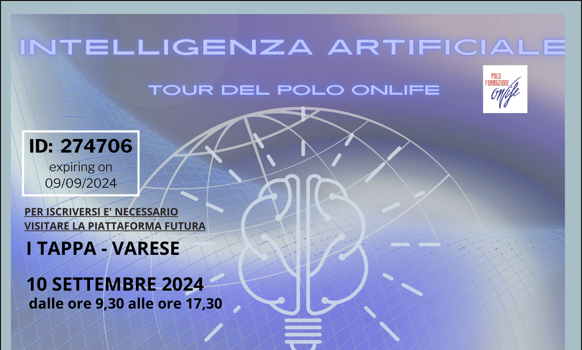 Tour dell’intelligenza Artificiale
L’intelligenza artificiale per l’apprendimento: la teoria del carico cognitivo
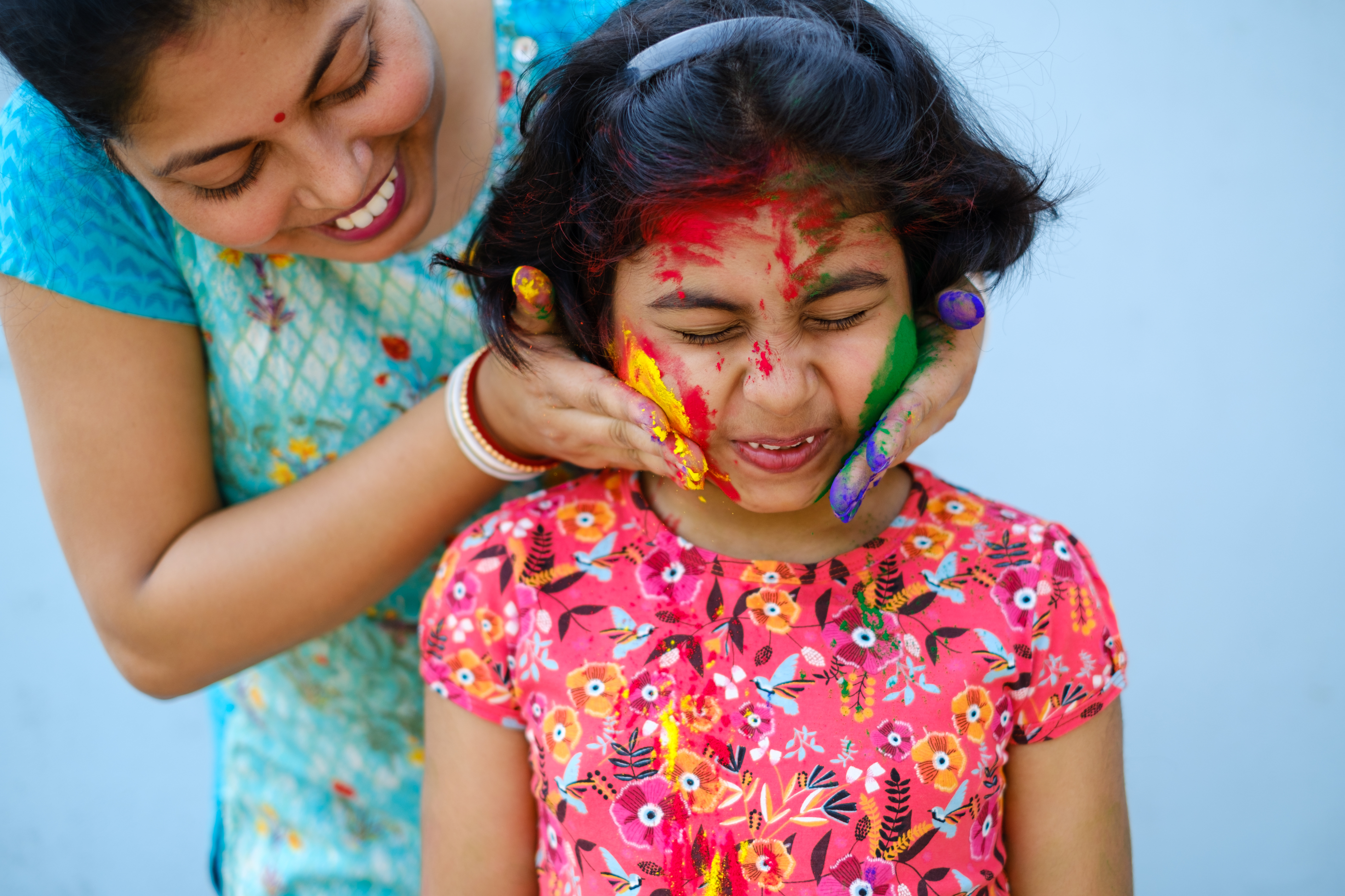 APPRENDERE : COSA CI PERMETTE DI..
MOTIVAZIONE, AMBIENTE, STIMOLI
BENESSERE
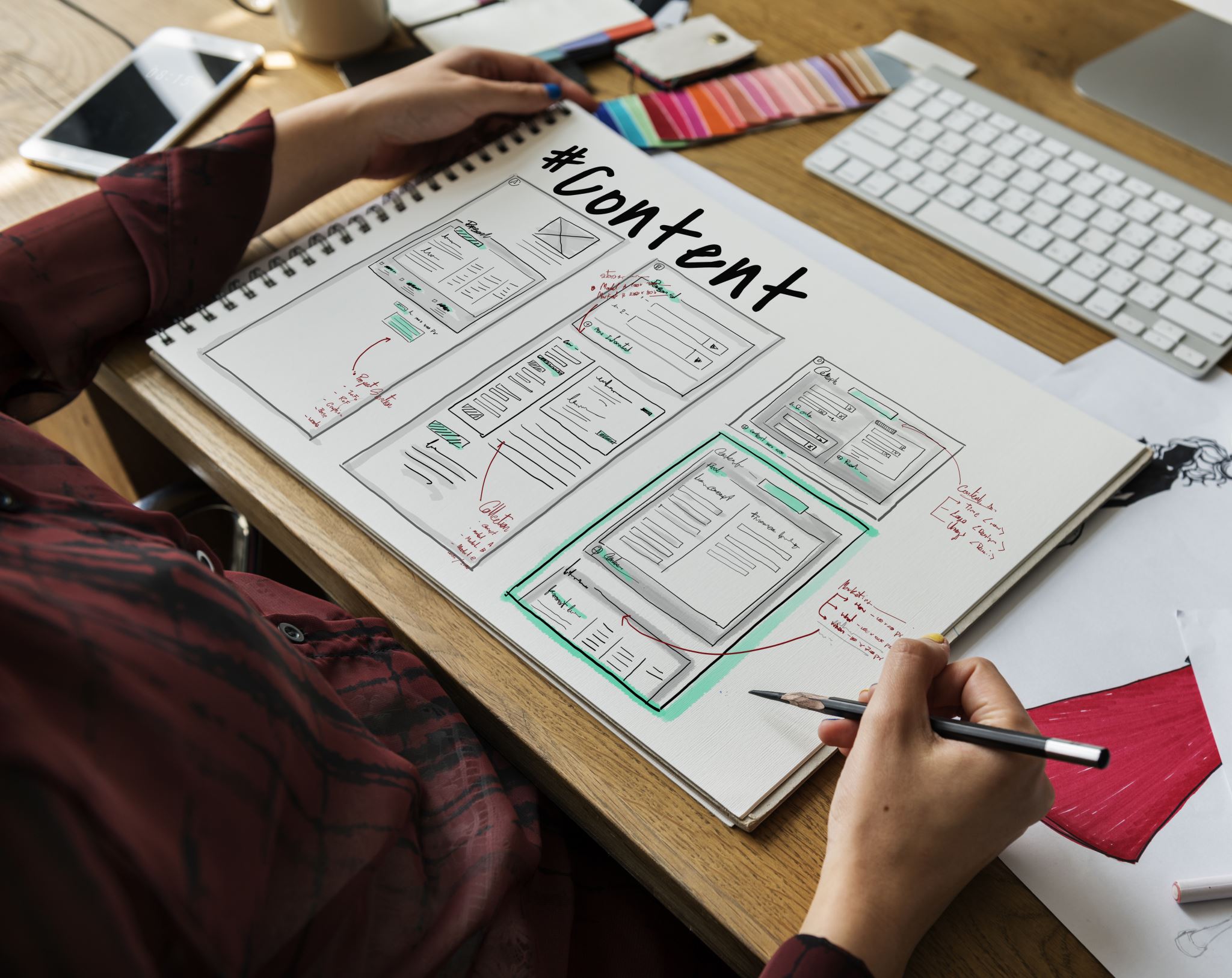 BENESSERE…
PER APPRENDERE DOBBIAMO STARE BENE, SENTIRCI TRANQUILLI MA INGAGGIATI, 
   ACCOMPAGNATI E NON VALUTATI..
COME USIAMO L’INTELLIGENZA ARTIFICIALE, NOI…?
Management del carico cognitivo Cit. John Sweller
EQUAZIONE DEL CARICO COGNITIVO

CARICO= INTRINSECO  + ESTRANEO   -
      PERTINENTE (IA)
OPPORTUNITA’
Domande possibili…

Accelerazione nella diffusione della conoscenza (?)
Accelerazione nella costruzione delle competenze necessarie (?)
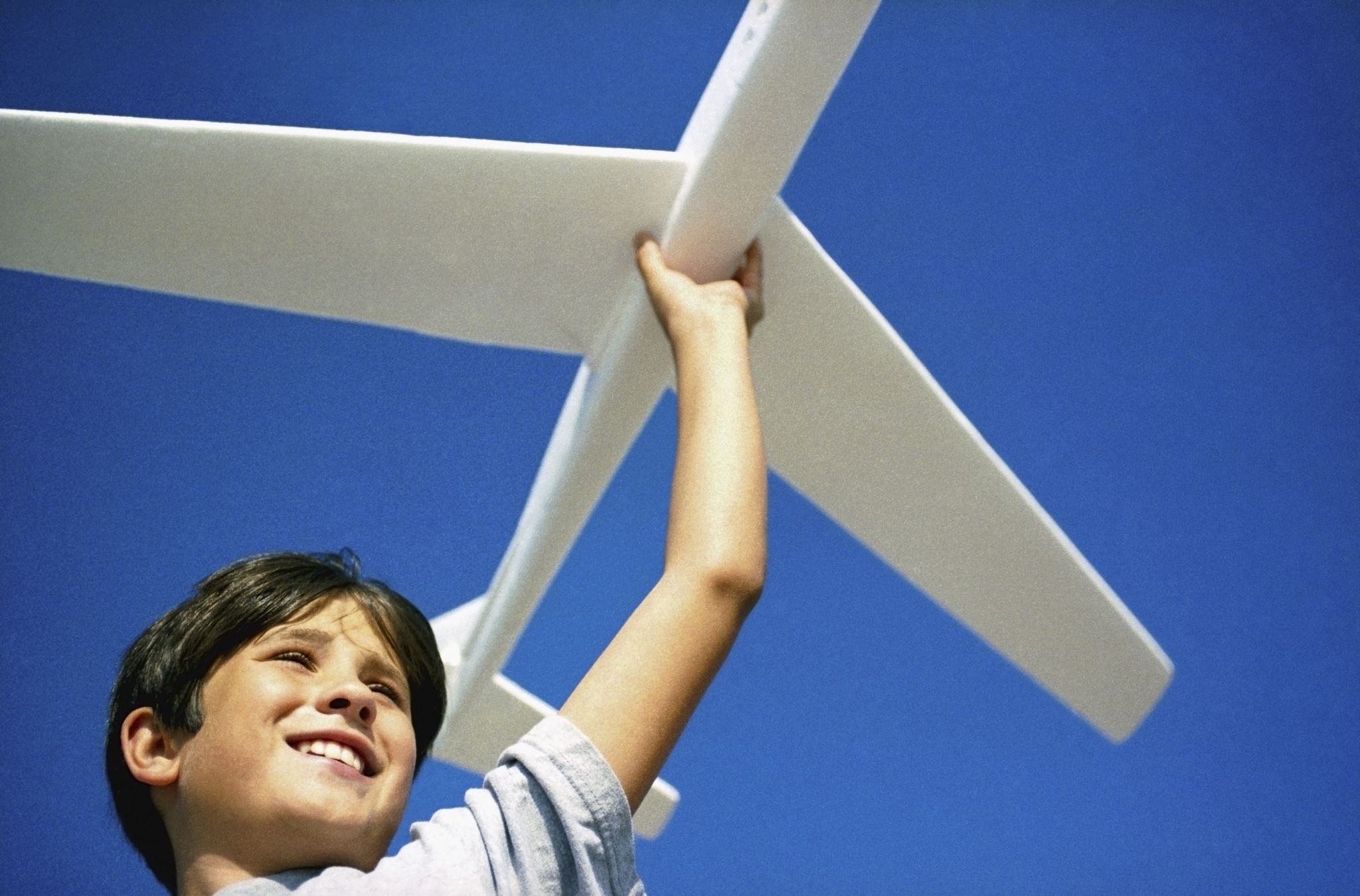 QUALE BUSSOLA PER NON PERDERCI
In che modo l’IA può rispettare, più di ogni altra cosa, la dignità umana?
 Cit Tutti i mondi che vedo, Fei Fei Li